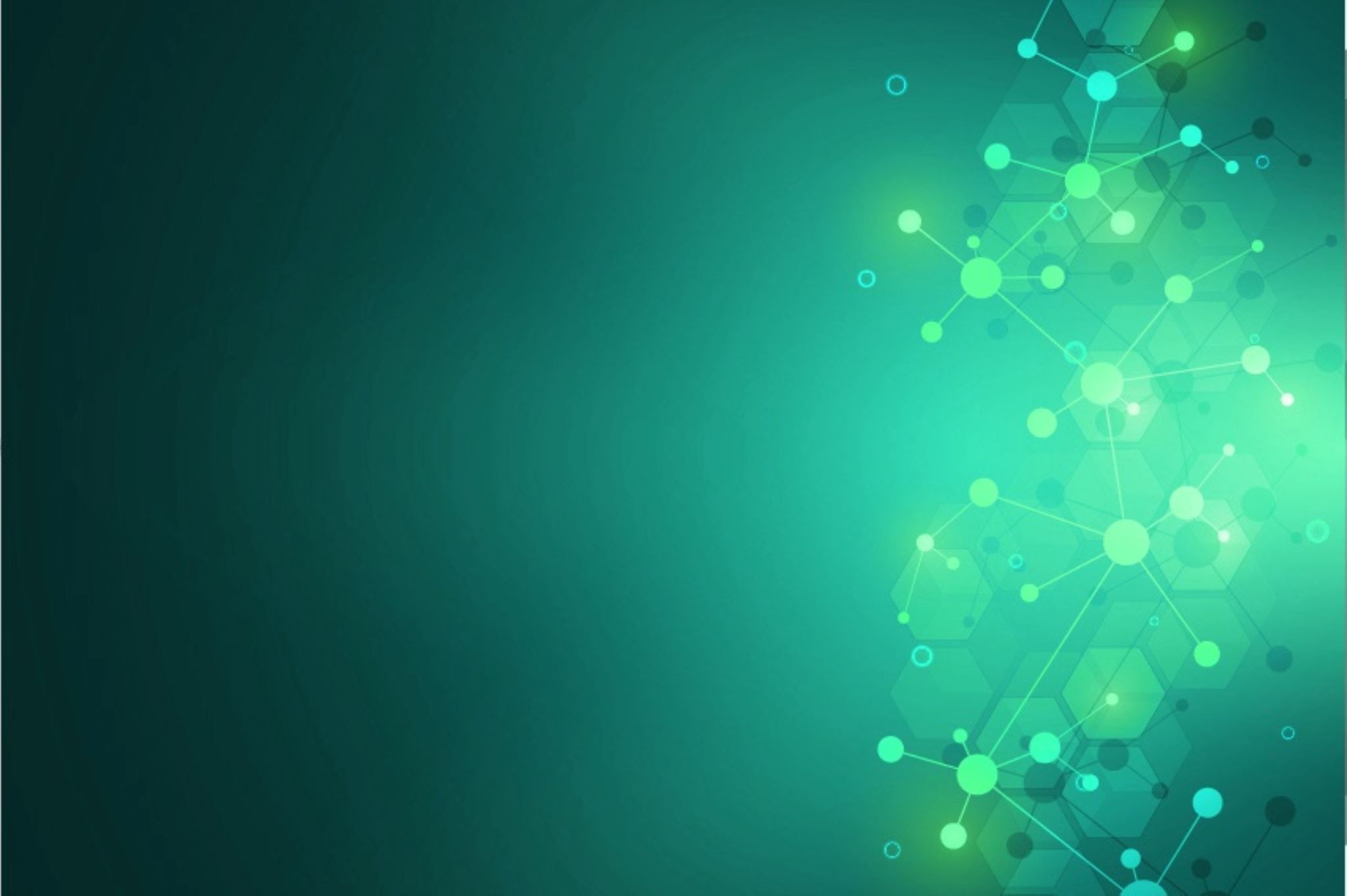 STUDIO 2B
Tutorial για το Animation
ΑΝΟΙΓΟΥΜΕ ΝΈΟProject
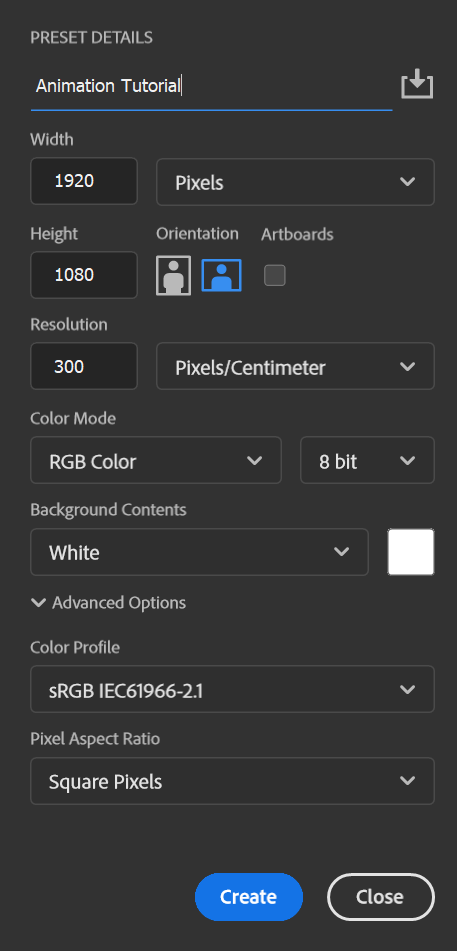 2
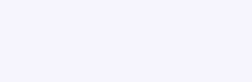 11-Jun-24
ΑΝΟΙΓΟΥΜΕ ΤΟ TIMELINE
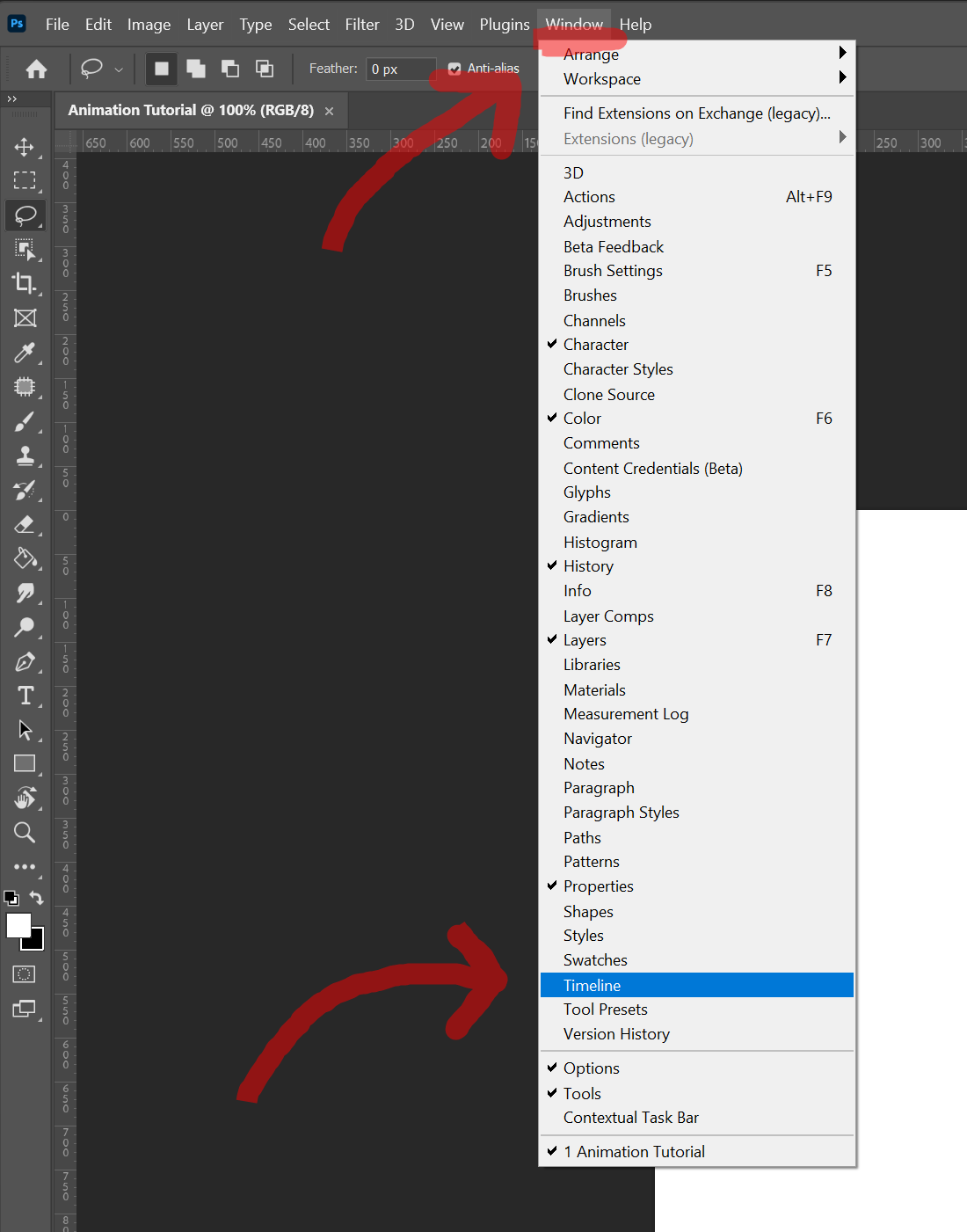 3
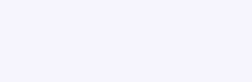 11-Jun-24
CREATE VIDEO ANIMATION
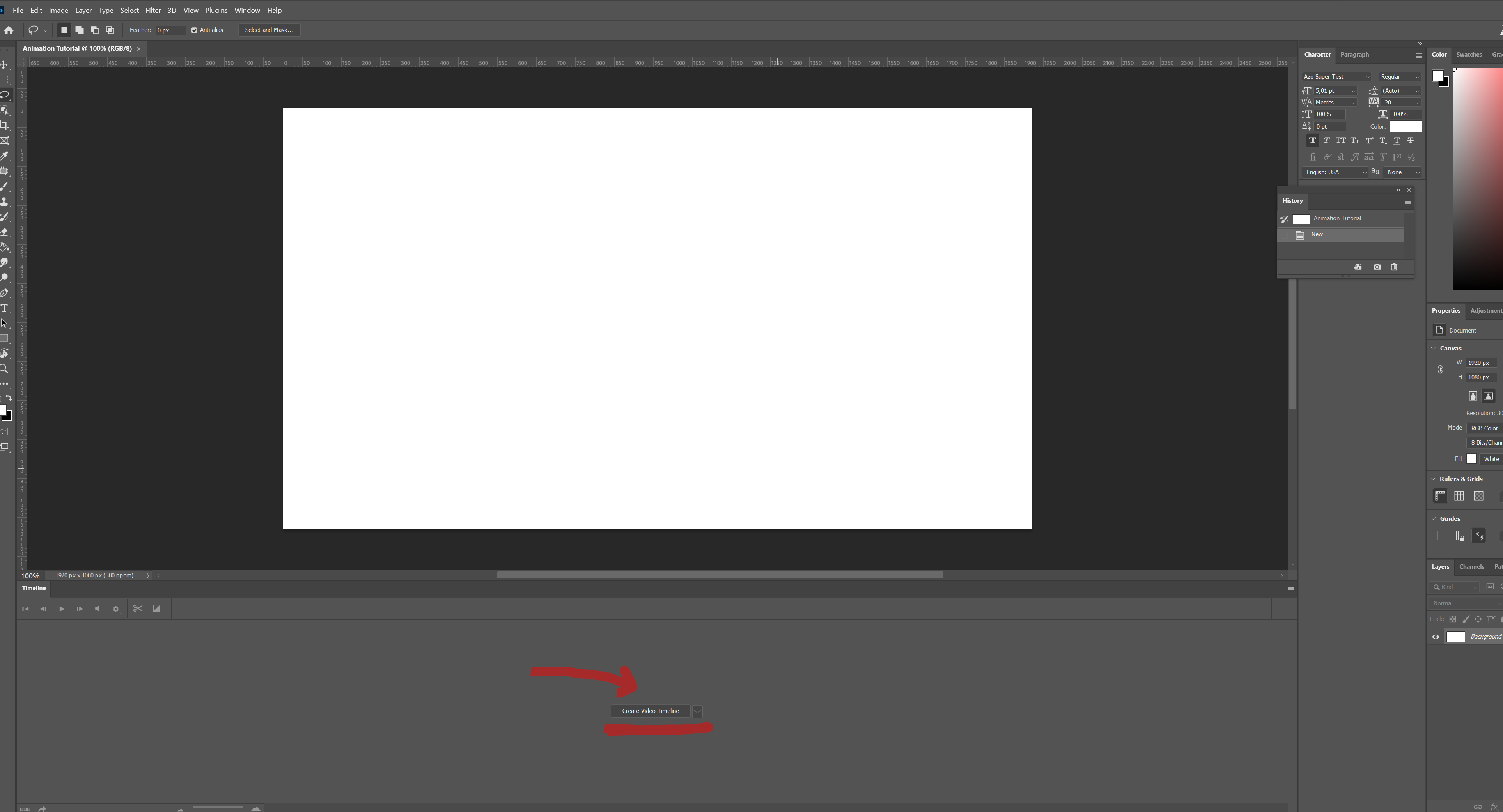 4
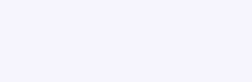 11-Jun-24
DRAG n DROPTheVideo Of Your Choice
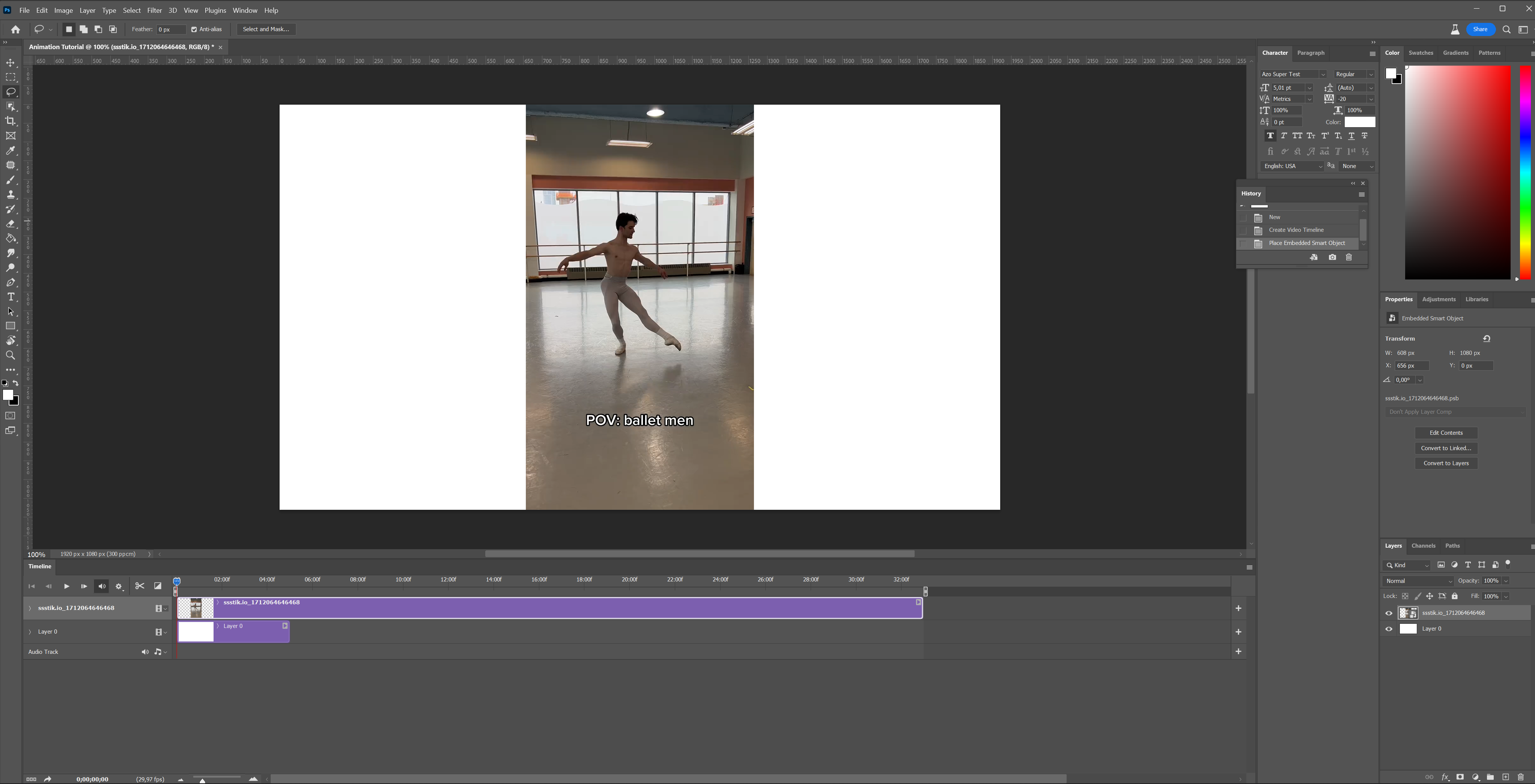 5
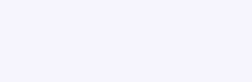 11-Jun-24
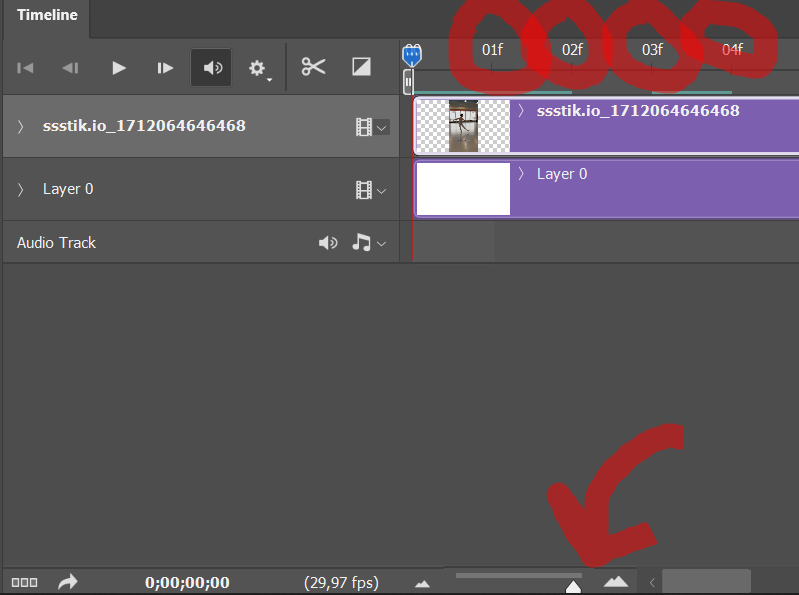 (zoom in 
till you get to
see each
frame)
ZOOM in & outusing thescale tool
6
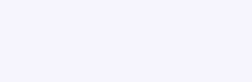 11-Jun-24
1.Cut ONE frame at a time.
2.Delete the in between unused footage.
3.Drag your frame in the beginning.
4.Follow these steps and place your frames in order.
FRAMEcreation
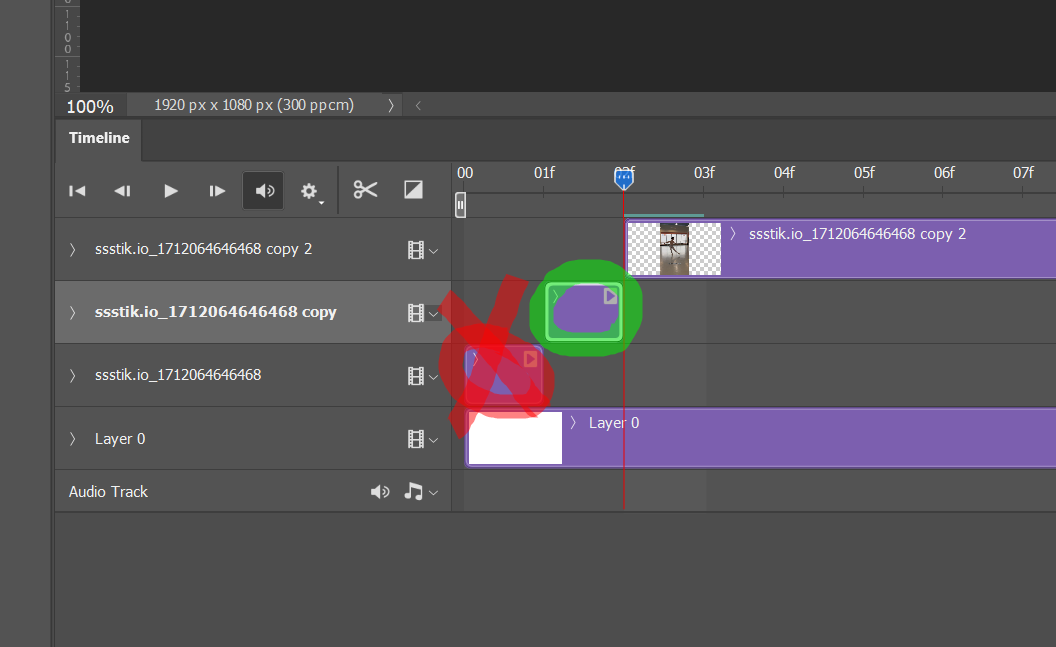 (Using the scissors)
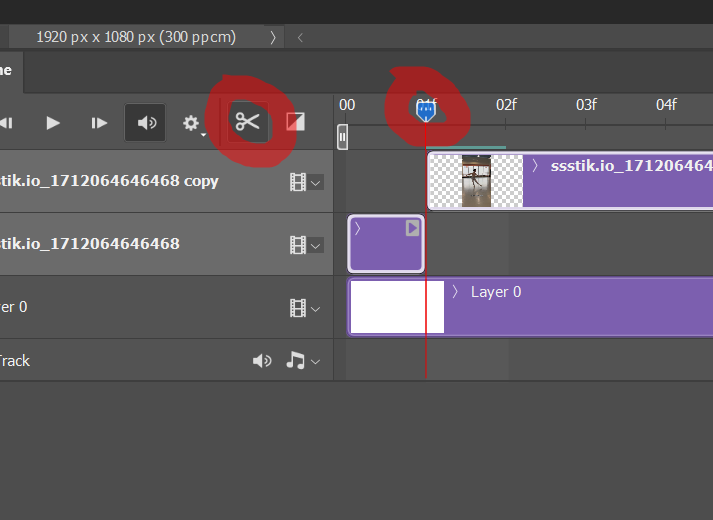 7
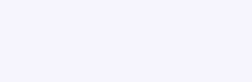 11-Jun-24
If you followed the steps correctly, 
Now your timeline should look like this.
FRAME TIMELINEcreation
(Using the scissors)
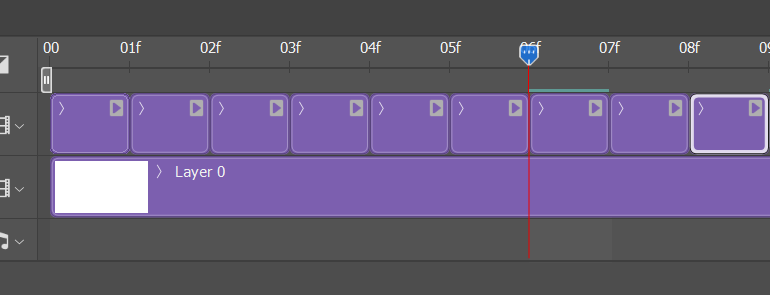 8
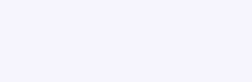 11-Jun-24
TIMELINEconvertion
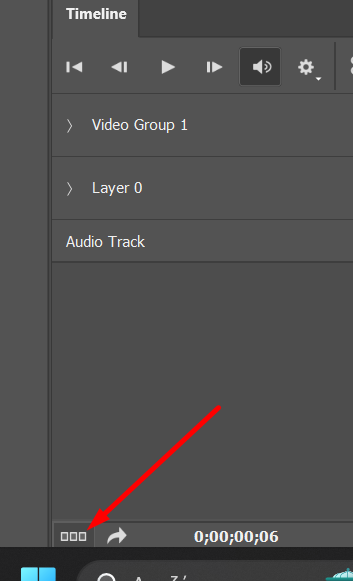 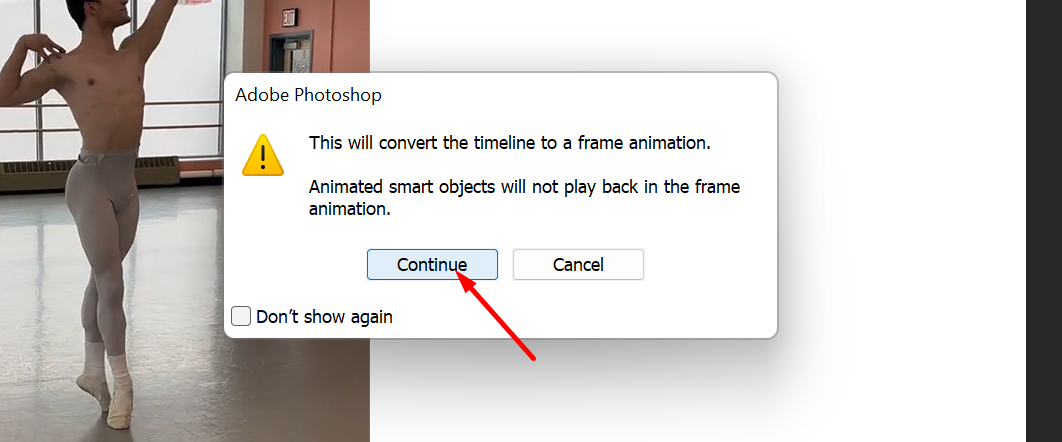 9
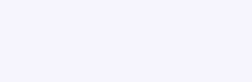 11-Jun-24
TIMELINEanalisys
FRAMES
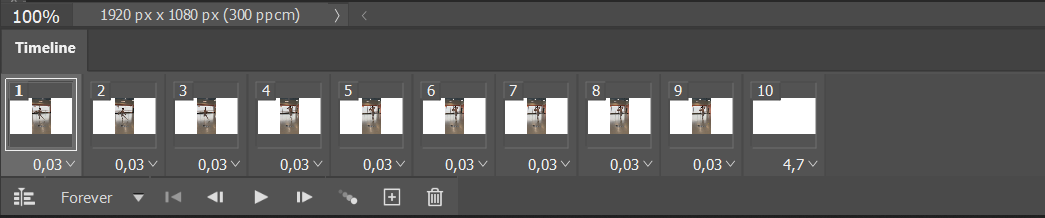 Delete that :)
Create new Frame
Delete 
Frame
Change it to 
"Forever"
Frame Duration Time
10
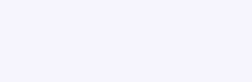 11-Jun-24
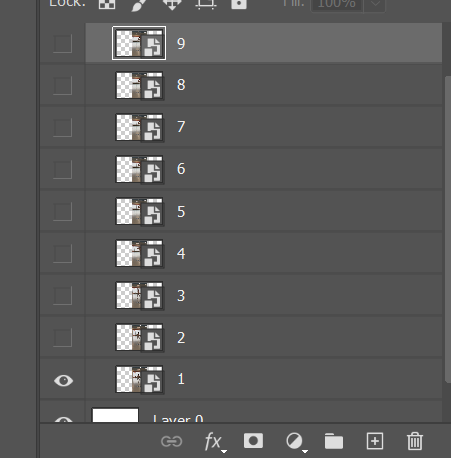 Every single FRAME creates its own LAYER.
AddYOUR Flavor
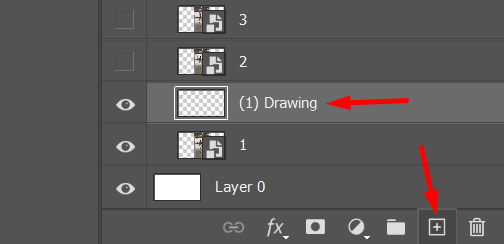 Create a new layer every time you work on a new frame.
Now you can draw on that new layer 
And when you are done, just close the opacity of the reference layer you created at the beginning.
11
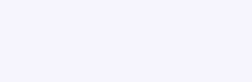 11-Jun-24
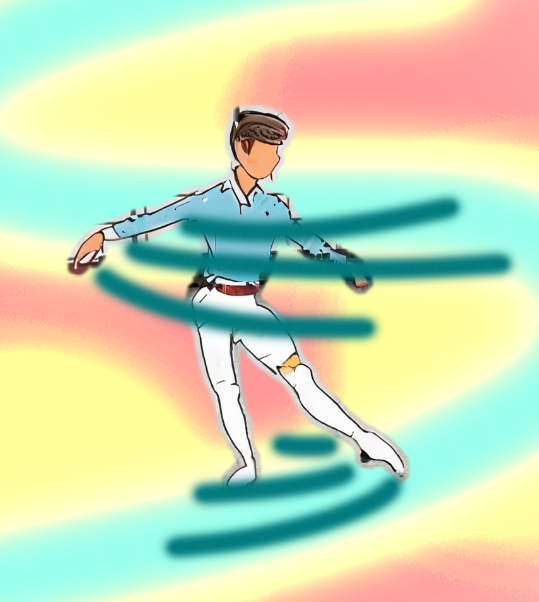 Reference
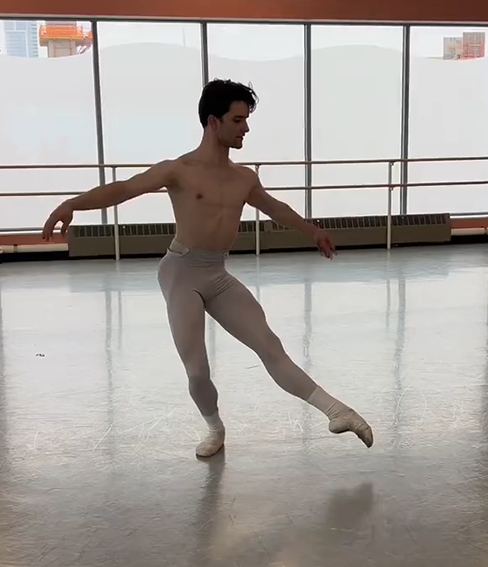 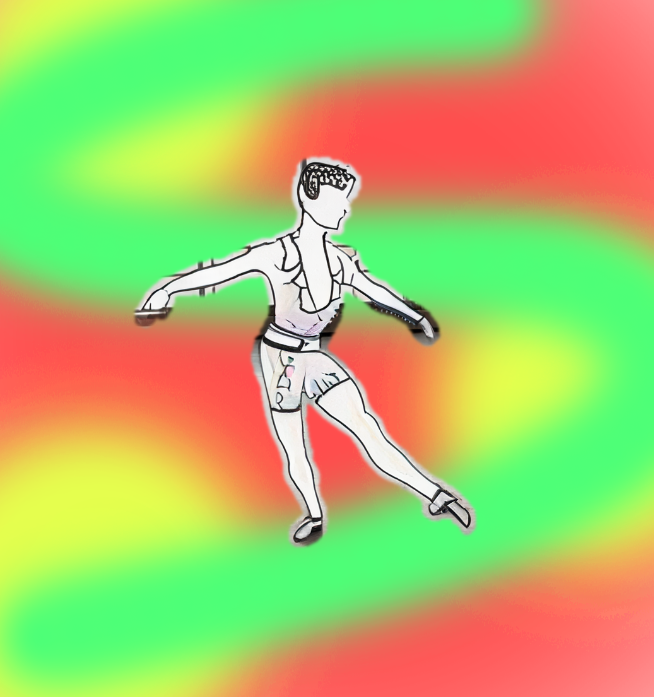 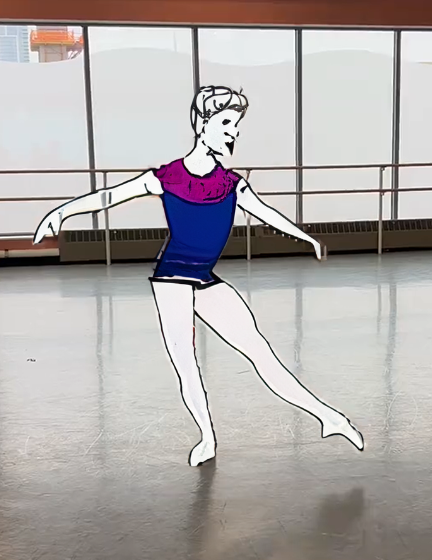 12
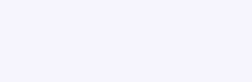 11-Jun-24
Check that the box under the Preset [Unnamed] says "GIF".

And then click "Save" to save the GIF on your Computer.
Finalize
When the entire timeline is ready,
Just hit "Space" on your keyboard!

You should be able to see your character move smoothly!

Now just hit "Space" again
Then go to "File > Export > Save for Web (Legacy)"
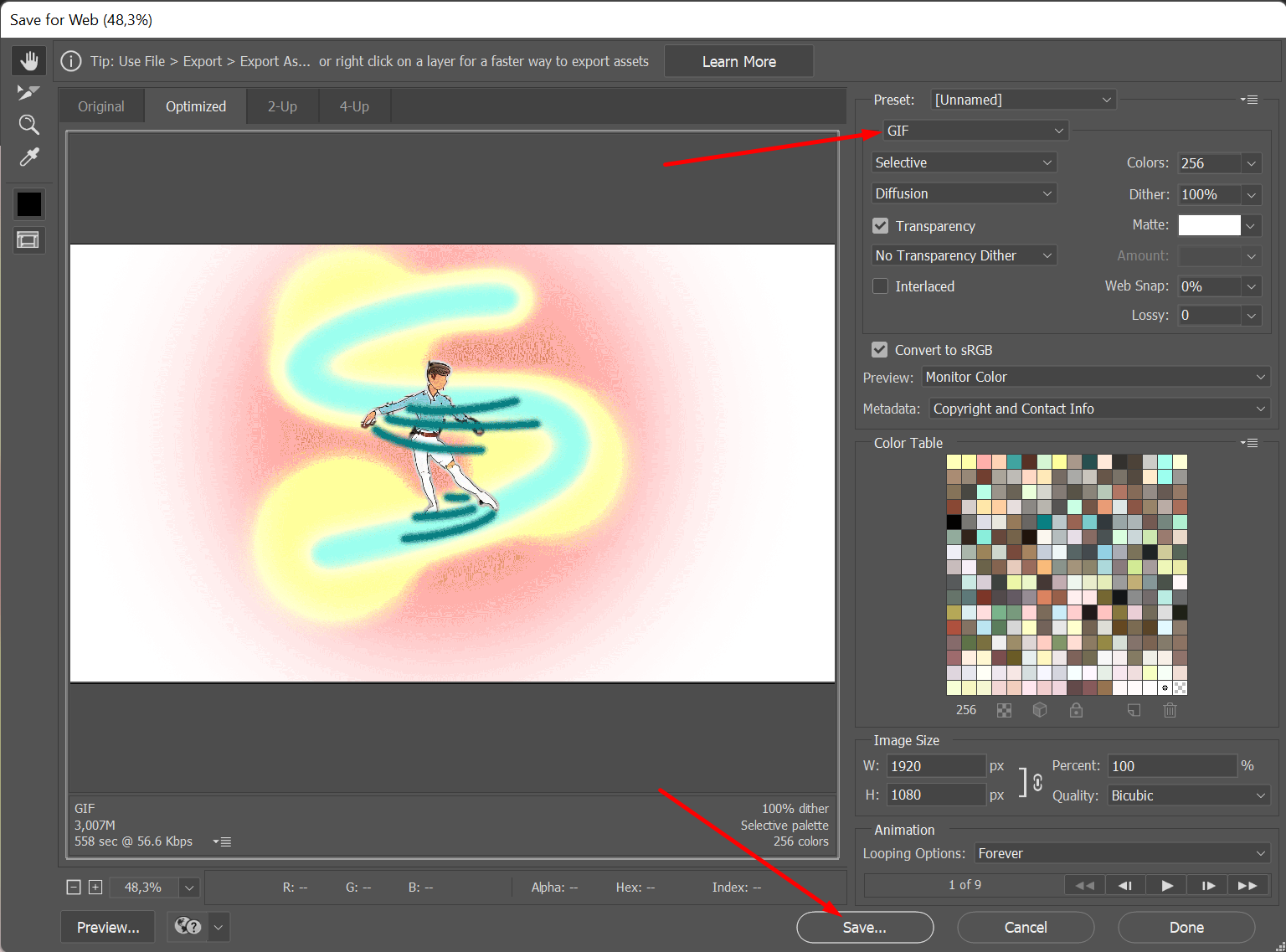 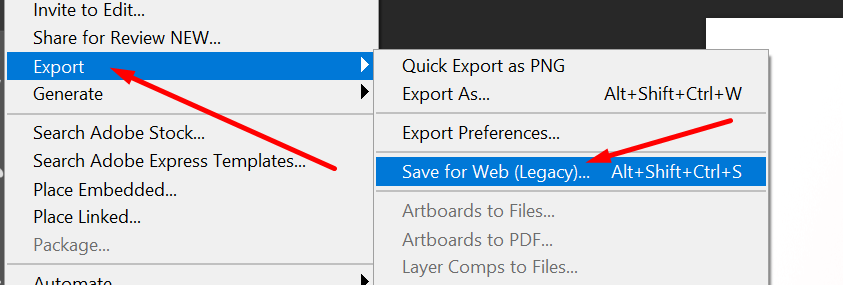 13
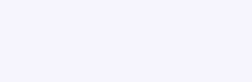 11-Jun-24
Tips :
Change your frame duration to create the feel of slow or fast motion.

You can use more than one LAYERS on each frame so be creative.

Feel free to search for more video tutorials on the internet.

This tutorial is just ONE way to complete this exercise,
Feel free to follow any other tutorials.

There is no limitation on how many frames or layers you should use on your GIF. 

MORE = BETTER & SMOOTHER
https://youtu.be/9b0_3U4olW8?si=W2LIpItBMFVpgrcA


https://youtu.be/PH7vcZjTSLA?si=tEJoQhXV1b838uPN


https://youtu.be/1ovaAasCKp0?si=emVL5iEn9xmNElW3


https://youtu.be/E-sF_1FgpJw?si=H324jRDOKrUpqpEn
14
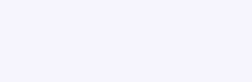 11-Jun-24
THE END
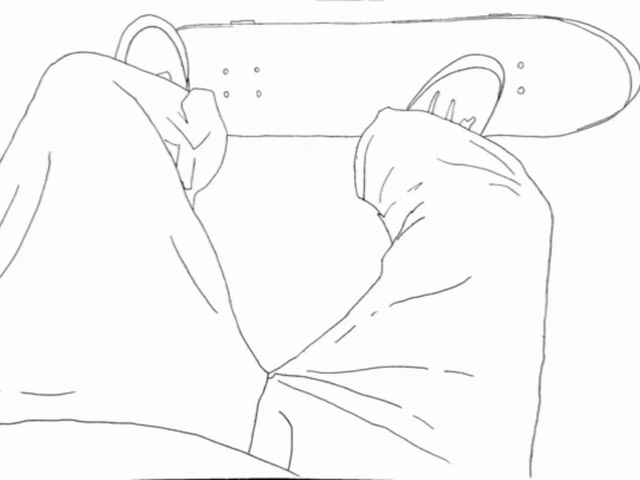 15
Tony Gavridakis
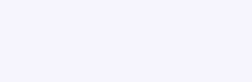 11-Jun-24